Измерение информации
Измерение информации
Алфавитный подход
Содержательный подход
Алфавитный подход
Алфавитный подход
Алфавитный подход используется для измерения количества информации в тексте, представленном в виде последовательности символов некоторого алфавита. 
Такой подход не связан с содержанием текста.
Основные составляющие алфавитного подхода
Информационный объем текста - количество информации, которое пропорционально размеру текста - количество символов, составляющих текст.
 Информационный вес символа – количество информации каждого символа. Сумма информационных весов всех символов равна информационному объему текста.
 Алфавит - все множество различных символов (цифры, буквы, знаки препинания и др.), используемых для записи текстов.
 Мощность алфавита – размер алфавита (целое число).
Информационный вес символа
Определение информационных весов символов может происходить в двух приближениях:
1) в предположении равной вероятности (одинаковой частоты встречаемости) любого символа в тексте;
2) с учетом разной вероятности (разной частоты встречаемости) различных символов в тексте.
Приближение равной вероятности символов
Если допустить, что все символы алфавита в любом тексте появляются с одинаковой частотой, то информационный вес всех символов будет одинаковым. 
Пусть N — мощность алфавита. Тогда доля любого символа в тексте составляет 1/N-ю часть текста.
По определению вероятности эта величина равна вероятности появления символа в каждой позиции текста:
p = 1/N
Формула нахождения информационного веса символа (К.Шеннон):



Следовательно, информационный вес символа (i) и мощность алфавита (N) связаны между собой по формуле Хартли:
i = log2(1/p) = log2N (бит)
2i = N
Информационный объем текста
Зная информационный вес одного символа (i) и размер текста, выраженный количеством символов (K), можно вычислить информационный объем текста (I) по формуле:

   

Из формулы   i = log2(1/p)=log2N (бит)    следует, что при N = 2 (двоичный алфавит) информационный вес одного символа равен 1 биту.
I = K · i
Единицы измерения информации
1 байт — это информационный вес символа из алфавита мощностью 256.
Поскольку 256 = 28, то из формулы Хартли следует связь между битом и байтом:
2i = 256 = 28  Отсюда:   i = 8 бит = 1 байт
1 Кб (килобайт) = 210 байт = 1024 байта,
1 Мб (мегабайт) = 210 Кб = 1024 Кб= 220 байт= 223 бит,
1 Гб (гигабайт) = 210 Мб = 220 Кбайт= 230 байт= 233 бит.
Приближение разной вероятностисимволов
В этом приближении учитывается, что в реальном тексте разные символы встречаются с разной частотой. Отсюда следует, что вероятности появления разных символов в определенной позиции текста различны и, следовательно, различаются их информационные веса.
Так, частота появления буквы «о» в русских текстах составляет 0,09, т.е. p(o) = 0,09. Отсюда следует, что информационный вес буквы «о» в русском тексте равен:
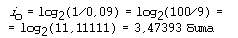 Приближение разной вероятностисимволов
Самой редкой в текстах буквой является буква “ф”. Ее частота равна 0,002. Отсюда:
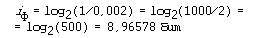 Отсюда следует качественный вывод: информационный вес редких букв больше, чем вес часто встречающихся букв.
Информационный объем текста
Информационный объем текста вычисляется по следующей формуле:
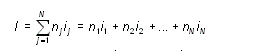 Здесь N — размер (мощность) алфавита; nj — число повторений символа номер j в тексте; ij — информационный вес символа номер j.
Методические рекомендации
В курсе информатики в основной школе знакомство учащихся с алфавитным подходом к измерению информации чаще всего происходит в контексте компьютерного представления информации. Основное утверждение звучит так:
Количество информации измеряется размером двоичного кода, с помощью которого эта информация представлена.
Один знак (разряд) двоичного кода несет 1 бит информации.
Решение задач
При объяснении способа измерения информационного объема текста необходимо приводить конкретные примеры:
Пусть в алфавите некоторого языка имеется всего 4 символа. Обозначим их: α, β, γ, δ. Эти символы можно закодировать с помощью четырех двухразрядных двоичных кодов:   α — 00,  β  — 01, в γ  — 10,  γ — 11. Здесь использованы все варианты размещений из двух символов по два, число которых равно 22 = 4. Отсюда делается вывод: информационный вес символа из 4-символьного алфавита равен двум битам.
Необходимо привести пример, приближенный к жизни ученика.
Пример: Для записи текста используются только строчные буквы русского алфавита и “пробел” для разделения слов. Какой информационный объем имеет текст, состоящий из 2000 символов (одна печатная страница)?
Решение. В русском алфавите 33 буквы. Сократив его на две буквы (например, “ё” и “й”) и введя символ пробела, получаем очень удобное число символов — 32. Используя приближение равной вероятности символов, запишем формулу Хартли:
2i = 32 = 25
Отсюда: i = 5 бит — информационный вес каждого символа русского алфавита. Тогда информационный объем всего текста равен:
I = 2000 · 5 = 10 000 бит
В практических заданиях по данной теме важно отрабатывать навыки учеников в пересчете количества информации в разные единицы: биты — байты — килобайты — мегабайты — гигабайты. 
Пример: Объем сообщения, содержащего 2048 символов, составил 1/512 часть мегабайта. Каков размер алфавита, с помощью которого записано сообщение?
Решение. Переведем информационный объем сообщения из мегабайтов в биты. Для этого данную величину умножим дважды на 1024 (получим байты) и один раз — на 8:
I = 1/512 · 1024 · 1024 · 8 = 16 384 бита
Поскольку такой объем информации несут 1024 символа (К), то на один символ приходится:
i = I/K = 16 384/1024 = 16 бит
Отсюда следует, что размер (мощность) использованного алфавита равен 216 = 65 536 символов.
Старшие классы
Изучая информатику в 10–11-х классах на базовом общеобразовательном уровне, можно оставить знания учащихся об алфавитном подходе к измерению информации на том же уровне, что описан выше, т.е. в контексте объема двоичного компьютерного кода.
При изучении информатики на профильном уровне алфавитный подход следует рассматривать с более общих математических позиций, с использованием представлений о частотности символов в тексте, о вероятностях и связи вероятностей с информационными весами символов.
Содержательный подход
Суть содержательного подхода к измерению информации
1) Человек получает сообщение о некотором событии; при этом заранее известна неопределенность знания человека об ожидаемом событии. Неопределенность знания может быть выражена либо числом возможных вариантов события, либо вероятностью ожидаемых вариантов события;
2) в результате получения сообщения неопределенность знания снимается: из некоторого возможного количества вариантов оказался выбранным один;
3) по формуле вычисляется количество информации в полученном сообщении, выраженное в битах.
Равновероятные события
Если обозначить буквой i количество информации в сообщении о том, что произошло одно из N равновероятных событий, то величины i и N связаны между собой формулой Хартли:
2i = N    
Величина i измеряется в битах. Отсюда следует вывод:
1 бит — это количество информации в сообщении об одном из двух равновероятных событий.
Решение задач
Пример: Сколько информации содержит сообщение о том, что из колоды карт достали даму пик?
Решение: В колоде 32 карты. В перемешанной колоде выпадение любой карты — равновероятные события. Если i — количество информации в сообщении о том, что выпала конкретная карта (например, дама пик), то из уравнения Хартли:
2i = 32 = 25
Отсюда: i = 5 бит.
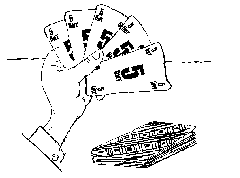 Неравновероятные события (вероятностный подход)
Если вероятность некоторого события равна p, а i (бит) — это количество информации в сообщении о том, что произошло это событие, то данные величины связаны между собой формулой:	2i = 1/p                                                                
Следовательно:
i = log2(1/p)
Методические рекомендации
Походы к измерению информации:
 Качественный подход;

 Количественный подход в приближении равновероятности;

 Вероятностный подход к измерению количества информации.
Качественный подход
Качественный подход может использоваться на уровне пропедевтики базового курса информатики (5–7-е классы) или в базовом курсе (8–9-е классы).
На данном уровне изучения обсуждается следующая цепочка понятий: 
информация — сообщение — информативность сообщения.
Информация — это знания людей, получаемые ими из различных сообщений.
Сообщение — это информационный поток (поток данных), который в процессе передачи информации поступает к принимающему его субъекту. 
Информативным называется сообщение, которое несет для человека информацию.
Примеры неинформативных сообщений для ученика 8-го класса:
1) «Столица Франции — Париж» (не новое);
2) «Коллоидная химия изучает дисперсионные состояния систем, обладающих высокой степенью раздробленности» (не понятное).

Пример информативного сообщения (для тех, кто этого не знал): «Эйфелева башня имеет высоту 300 метров и вес 9000 тонн».
Количественный подход в приближении равной вероятности
Данный подход может изучаться либо в углубленном варианте базового курса в основной школе, либо при изучении информатики в 10–11-х классах на базовом уровне.
Рассматривается следующая цепочка понятий: 
равновероятные события —неопределенность знаний — бит как единица измерения информации — формула Хартли — решение показательного уравнения для N равного целым степеням двойки.
Количественный подход в приближении равной вероятности
События равновероятны, если ни одно из них не имеет преимущества перед другими.
Сообщение, уменьшающее неопределенность знаний в 2 раза, несет 1 бит информации. Это определение подкрепляется примерами сообщений об одном событии из четырех (2 бита), из восьми (3 бита) и т.д. 
Формула Хартли 2i = N.
Вероятностный подход
Он может изучаться в 10–11-х классах в рамках общеобразовательного курса профильного уровня или в элективном курсе, посвященном математическим основам информатики. Здесь должно быть введено математически корректное определение вероятности.
Вероятность - величина, равная отношению числа исходов, благоприятствующих данному событию, к общему числу равновозможных исходов.
Теория вероятности
Вероятность некоторого события — это величина, которая может принимать значения от нуля до единицы. Вероятность невозможного события равна нулю (например: «завтра Солнце не взойдет над горизонтом», вероятность достоверного события равна единице (например: «Завтра солнце взойдет над горизонтом»).
Вероятность некоторого события определяется путем многократных наблюдений (измерений, испытаний). Такие измерения называют статистическими. И чем большее количество измерений выполнено, тем точнее определяется вероятность события.
Пример: На автобусной остановке останавливаются два маршрута автобусов: № 5 и № 7. Ученику дано задание: определить, сколько информации содержит сообщение о том, что к остановке подошел автобус № 5, и сколько информации в сообщении о том, что подошел автобус № 7.
Ученик провел исследование. В течение всего рабочего дня он подсчитал, что к остановке автобусы подходили 100 раз. Из них — 25 раз подходил автобус № 5 и 75 раз подходил автобус № 7. Сделав предположение, что с такой же частотой автобусы ходят и в другие дни, ученик вычислил вероятность появления на остановке автобуса № 5: p5 = 25/100 = 1/4, и вероятность появления автобуса № 7: p7 = 75/100 = 3/4.
Отсюда, количество информации в сообщении об автобусе № 5 равно: i5 = log24 = 2 бита. Количество информации в сообщении об автобусе № 7 равно:
i7 = log2(4/3) = log24 – log23 =  2 – 1,58496 = 0,41504 бита.
Обратите внимание на следующий качественный вывод: чем вероятность события меньше, тем больше количество информации в сообщении о нем. 
Количество информации о достоверном событии равно нулю. Например, сообщение «Завтра наступит утро» является достоверным и его вероятность равна единице. Из формулы  следует: 2i = 1/1 = 1. Отсюда, i = 0 бит.
Используемая литература
1. Андреева Е.В., Босова Л.Л., Фалина И.Н. Математические основы информатики. Элективный курс. М.: БИНОМ. Лаборатория Знаний, 2005.
2. Бешенков С.А., Ракитина Е.А. Информатика. Систематический курс. Учебник для 10-го класса. М.: Лаборатория Базовых Знаний, 2001, 57 с.
3. Винер Н. Кибернетика, или Управление и связь в животном и машине. М.: Советское радио, 1968, 201 с.
4. Информатика. Задачник-практикум в 2 т. / Под ред. И.Г. Семакина, Е.К. Хеннера. Т. 1. М.: БИНОМ. Лаборатория Знаний, 2005.
5. Кузнецов А.А., Бешенков С.А., Ракитина Е.А., Матвеева Н.В., Милохина Л.В.Непрерывный курс информатики (концепция, система модулей, типовая программа). Информатика и образование, № 1, 2005.
6. Математический энциклопедический словарь. Раздел: “Словарь школьной информатики”. М.: Советская энциклопедия, 1988.
7. Фридланд А.Я. Информатика: процессы, системы, ресурсы. М.: БИНОМ. Лаборатория Знаний, 2003.